Update on HepSim
Sergei Chekanov
José Repond
Argonne National Laboratory
EIC Software Consortium
Brookhaven National Laboratory
July 10, 2019
What is HepSim
A database and interface for detector simulations

   https://atlaswww.hep.anl.gov/hepsim/
   Developed at Argonne by Sergei Chekanov
   Used for various projects
         
        LHC, FCC, CLIC, ILC, and now EIC

A documentation and organizational tool

   Stores and documents input MC data (from EG)
   Stores  input configurations

       Geometry, digitization and reconstruction parameters

   Stores and documents full detector simulation
   Stores tagged containers of the full software tool-chain
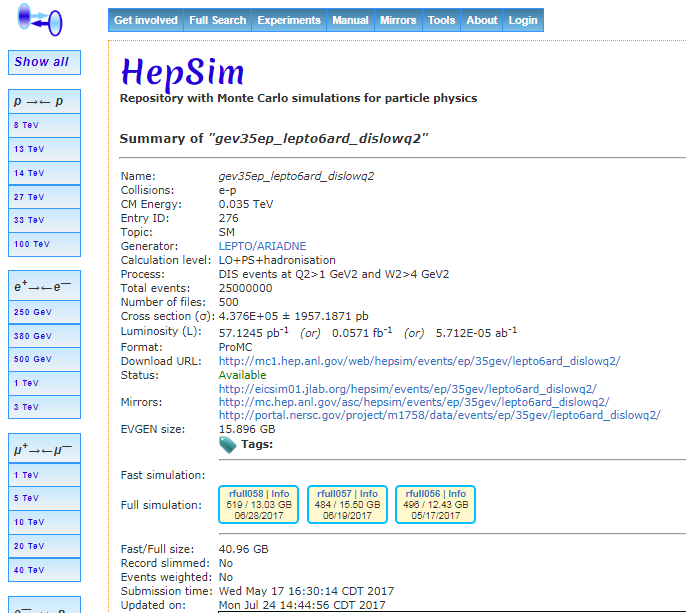 2
Moving HepSim Data to Petrel
Petrel

  Data Management and Sharing Pilot, providing a mechanism to store and share research data
  Total capacity of 17 PB of usable space on 32 nodes
  Eliminates need for a dedicated web server
  https://press3.mcs.anl.gov/petrel

All HepSim data files will be moved to Petrel

The HepSim interface

  Still centrally supported
  https://atlaswww.hep.anl.gov/hepsim
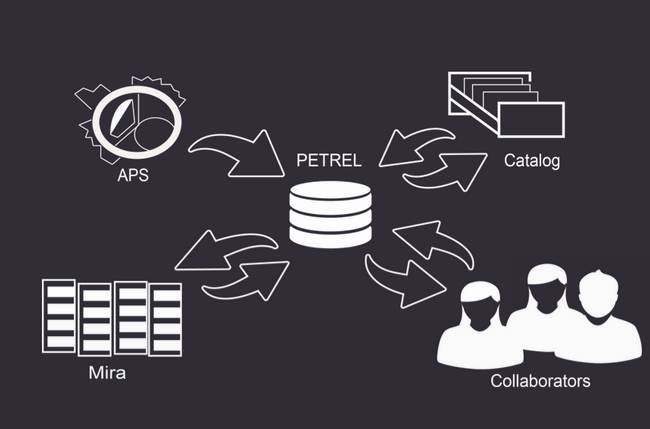 3
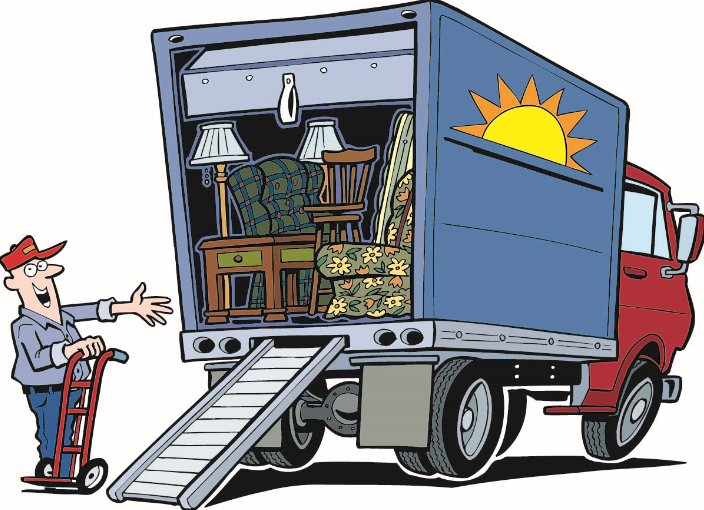 Moving Files to Petrel
Details about the move

   For security reasons: https and not http
   Petrel currently a ‘mirror’ and not the main server
   PHP cannot be used. HepSim has its own way to display files
   After additional checks → Petrel will become the default storage

Example of data stored on Petrel

   141 GeV ep collision data
   https://atlaswww.hep.anl.gov/hepsim/show.php?item=156&site=3
4
How to use HepSim with Petrel
Create your own Monte Carlo files
Get a Petrel account
          https://atlaswww.hep.anl.gov/hepsim/doc/doku.php?id=hepsim:dev_hepsim
C1. Find a server visible by Globus (e.g. OSG login mode)
            or
C2. Install Petrel on your personal computer
          https://press3.mcs.anl.gov/petrel/
D1. Request to join the HepSim group on Petrel 
          https://press3.mcs.anl.gov/petrel/
        This will allow you to move data to the HepSim file storage (100 TB) with enabled https
            or
D2. Create a new Petrel project ‘MyEIC’ and enable https
E.    Provide link to HepSim (e-mail to hepsim@anl.gov)
5